Asexual vs. Sexual Reproduction
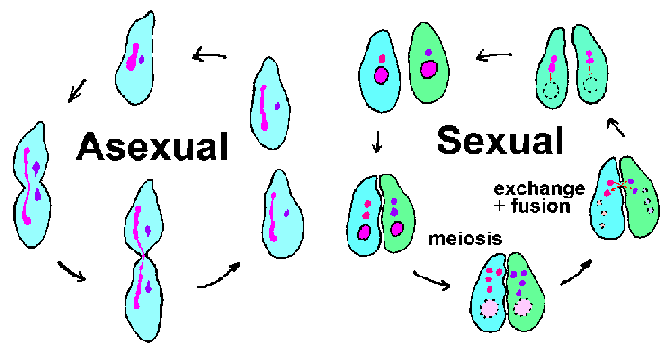 1
Make a Venn Diagram
Asexual Reproduction
Sexual Reproduction
Both

Types of reproduction in living organisms

Pass DNA from parent to offspring
2
Asexual Reproduction
Requires only one parent
Offspring have 100% the same chromosomes as the parent.
In other words, the offspring are exact “clones” of the parent.
Most unicellular organisms 
   reproduce this way.
Mitosis
Movie
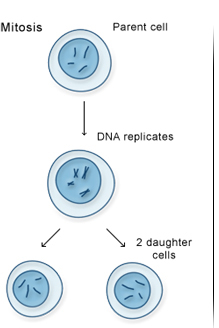 3
Asexual Reproduction
Binary Fission
Bacteria
Protists
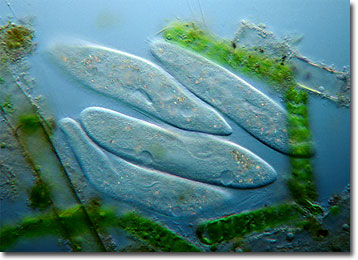 Binary fission is a form of asexual reproduction where every organelle is copied and the organism divides in two.
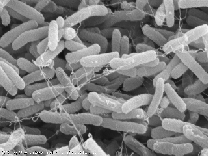 4
Asexual Reproduction
Plant cuttings
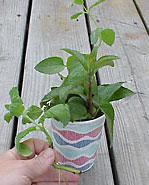 Vegetative reproduction is a type of asexual reproduction in plants that relies on multi-cellular structures formed by the parent plant.  It has long been exploited in horticulture and agriculture, with various methods employed to multiply stocks of plants.
5
Asexual Reproduction
Budding
Hydra
Movie
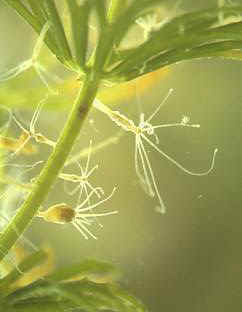 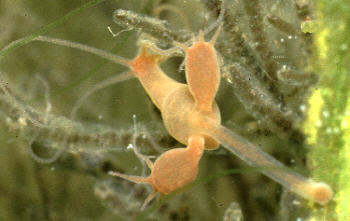 Budding is a means of asexual reproduction whereby a new individual develops from an outgrowth of a parent, splits off, and lives independently.
6
Asexual Reproduction
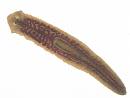 Fragmentation
Fragmentation is a means of asexual reproduction whereby a single parent breaks into parts that regenerate into whole new individuals.
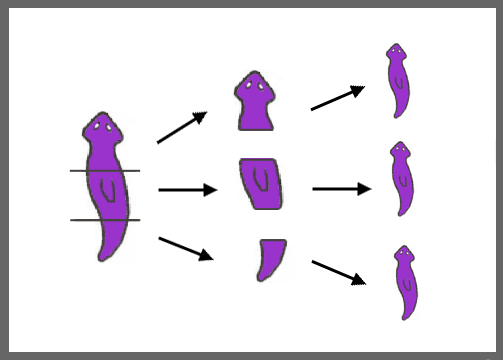 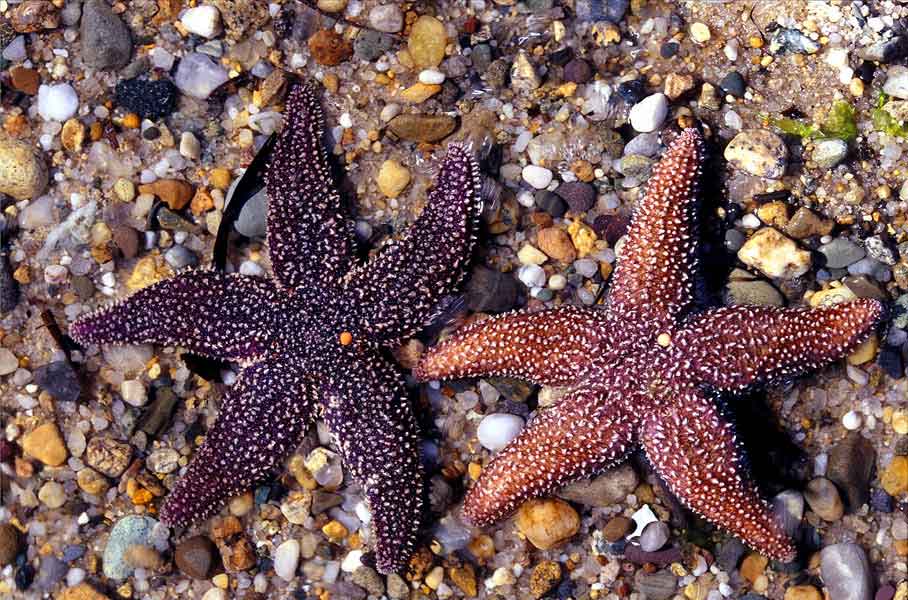 7
Asexual Reproduction
Regeneration
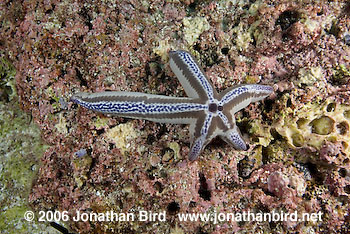 Regeneration occurs when a body part has broken off and the organism grows a new one.
8
Asexual Reproduction
Examples of organisms that reproduce asexually
Hydra
Sea Star
Strawberry
Archaebacteria
Eubacteria
Euglena
Paramecium
Yeast
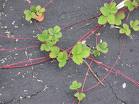 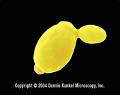 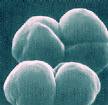 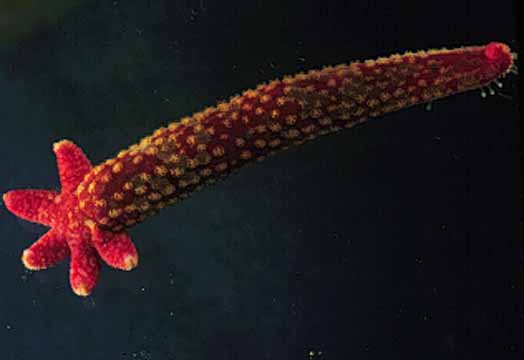 9
Sexual Reproduction
Requires two parents that each share ½ of the genetic information.
Offspring share the characteristics of each parent.
Meiosis
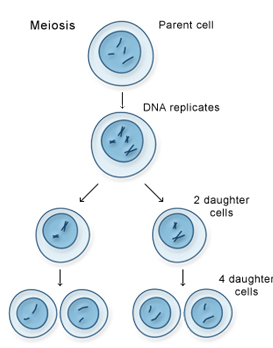 10
Sexual Reproduction
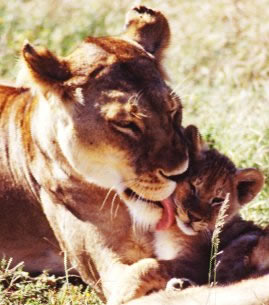 All the members of the Animal Kingdom
Fish
Mammals
Amphibians
Birds
Reptiles
Insects
Crustaceans
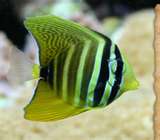 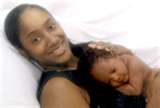 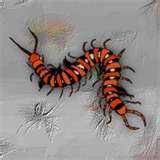 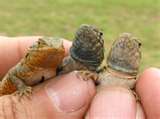 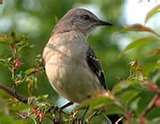 11
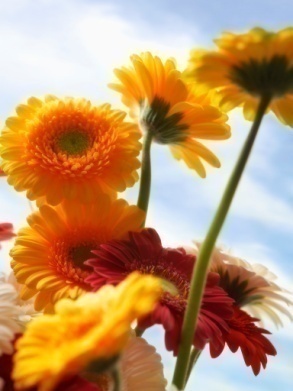 Sexual Reproduction
Plant Kingdom
Flowers are the reproductive organs of plants.




Some flowers have both male and female reproductive organs on the same flower.
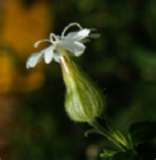 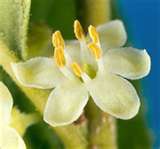 Male flower
Female flower
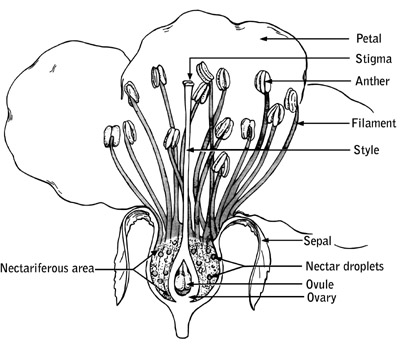 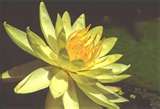 12
Sexual Reproduction
Examples of organisms that reproduce sexually
Chickens
Iguanas
Lobsters
Sharks
Humans
Butterflies
Sunflowers
Roses
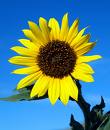 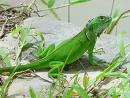 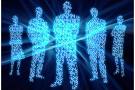 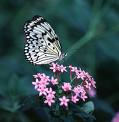 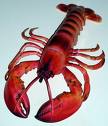 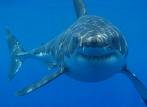 13
Sexual Reproduction
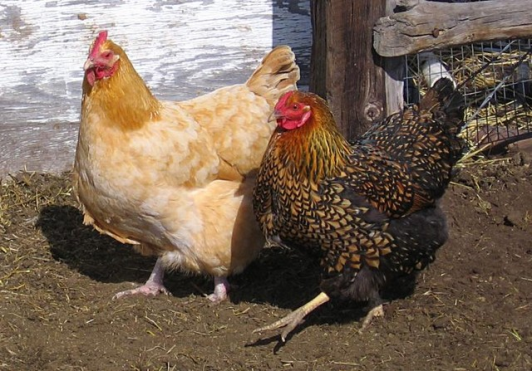 Happens 2 ways
Internally (inside)
The egg is fertilized by sperm inside the female
Mammals, birds, reptiles, insects, spiders
Externally (outside)
The egg is fertilized by sperm outside the female
The female lays the eggs and then the male fertilizes them.
Fish and some amphibians
Plants and fungi (pollen and spores)
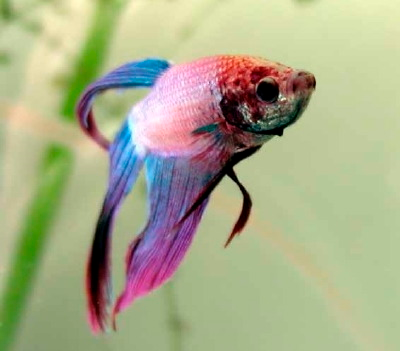 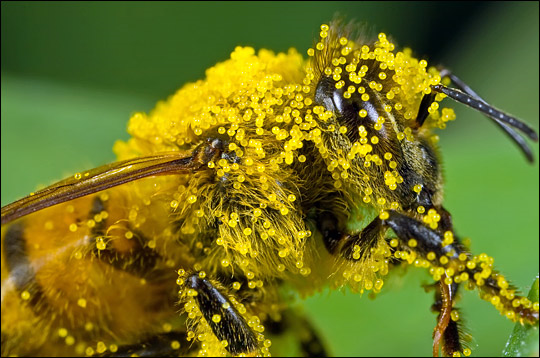 14
Summarize
Write two paragraphs with 6 sentences each describing asexual and sexual reproduction.

Paragraph 1:  Asexual reproduction is…..
Paragraph 2:  Sexual reproduction is…
15